Дидактическое пособие по патриотическому воспитанию дошкольников «Символика Российской Федерации»
автор: Панасенко Марина Александровна
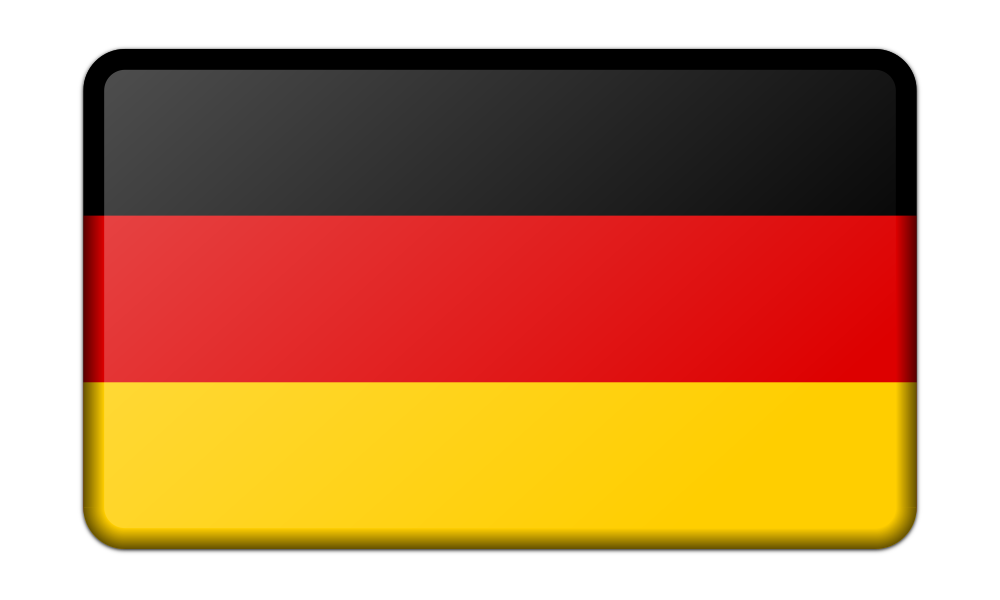 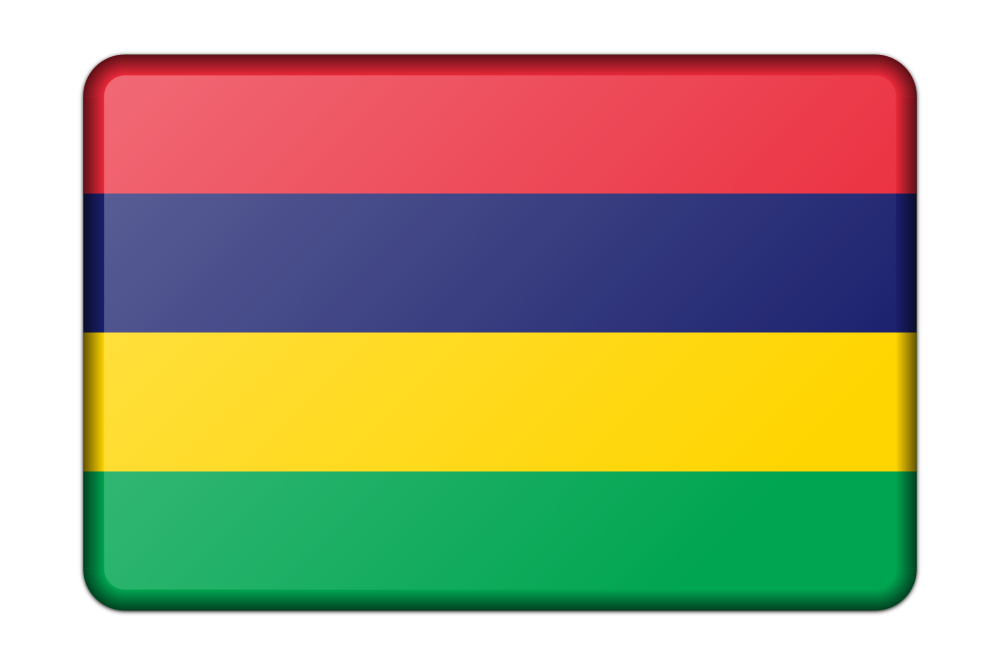 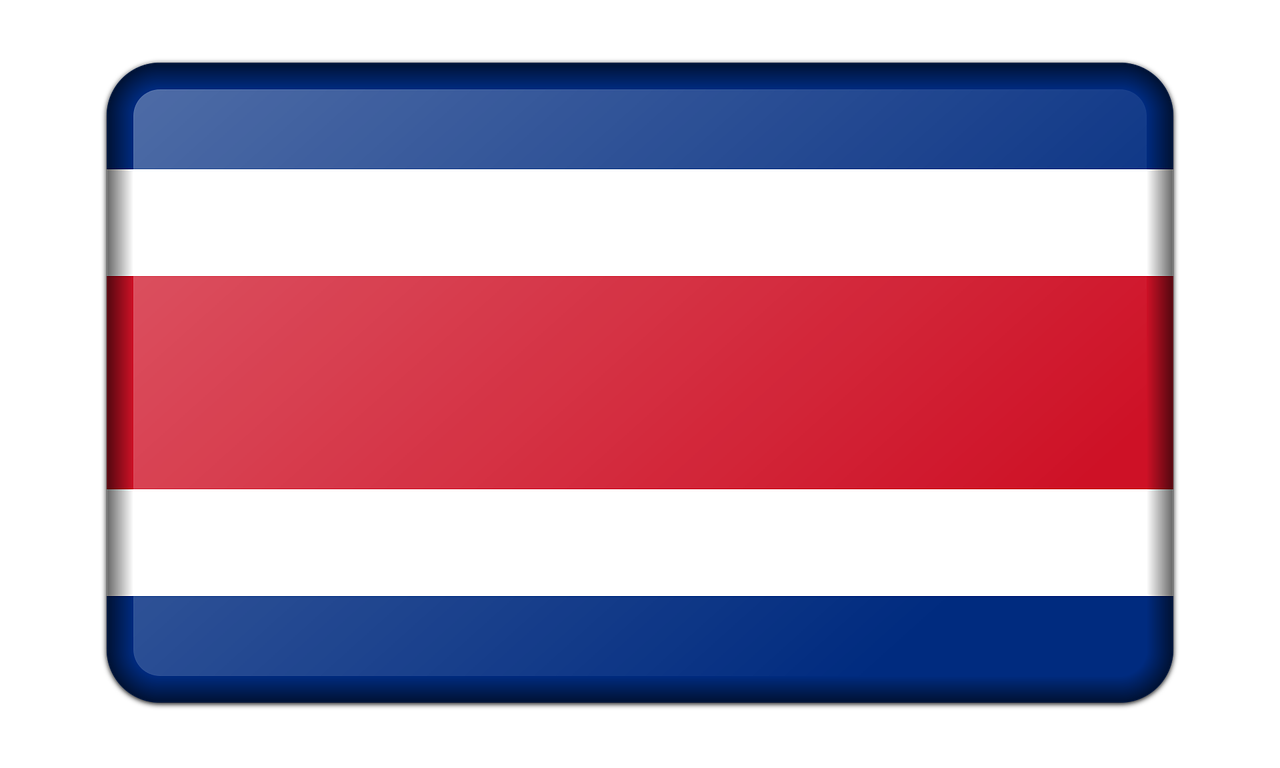 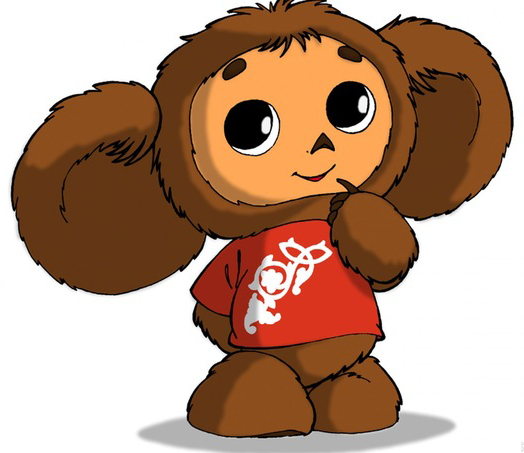 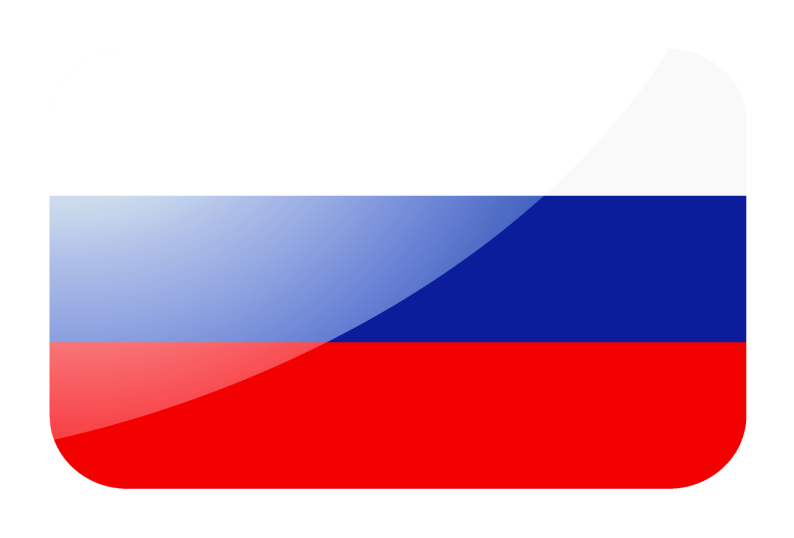 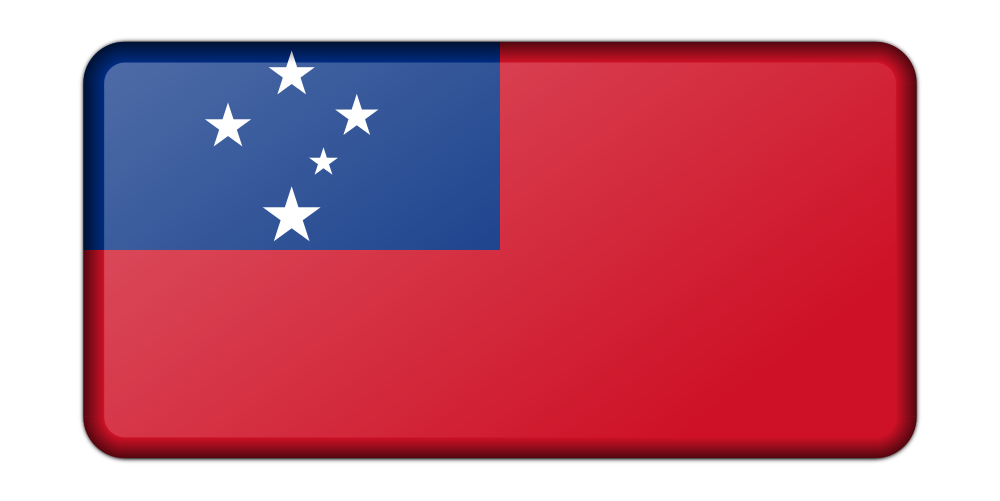 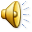 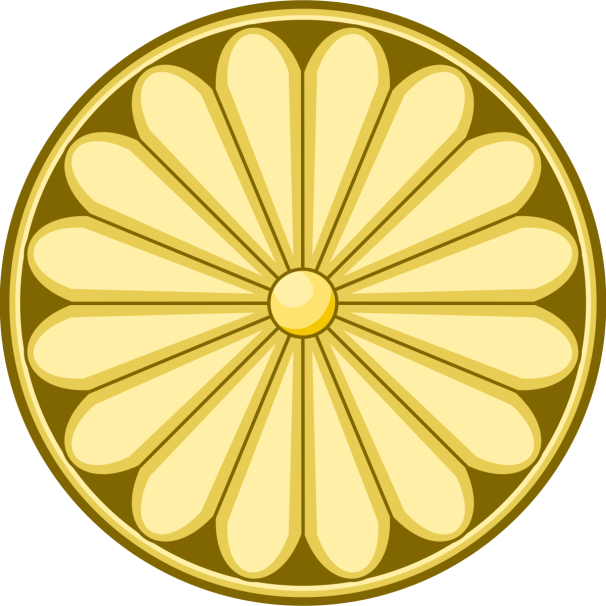 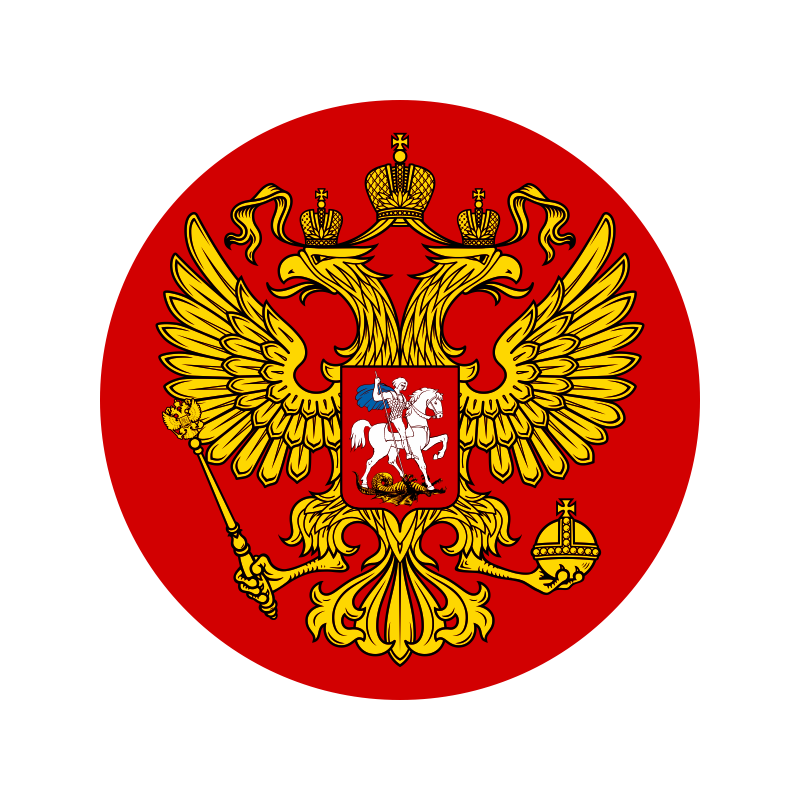 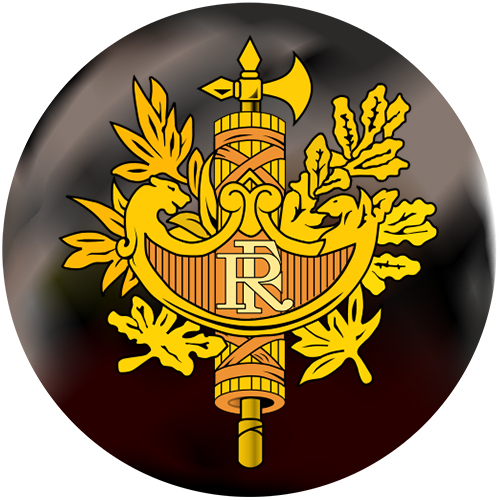 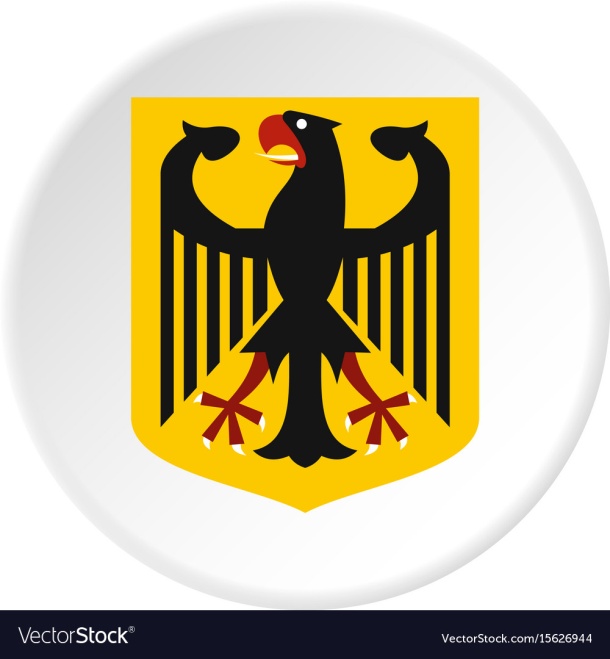 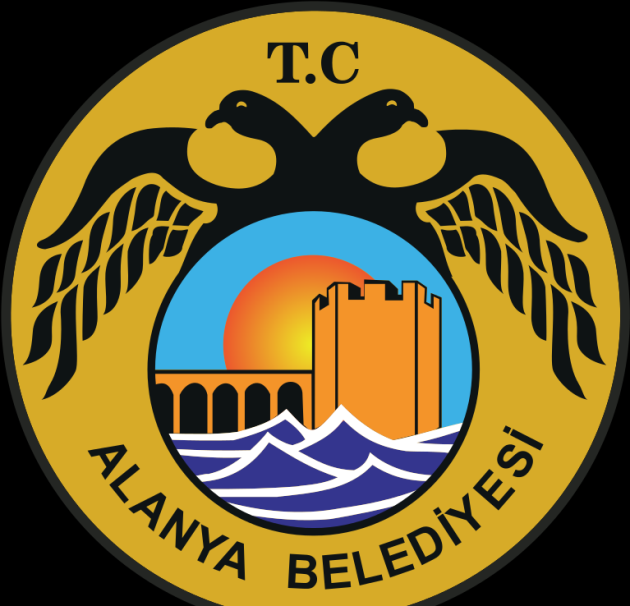 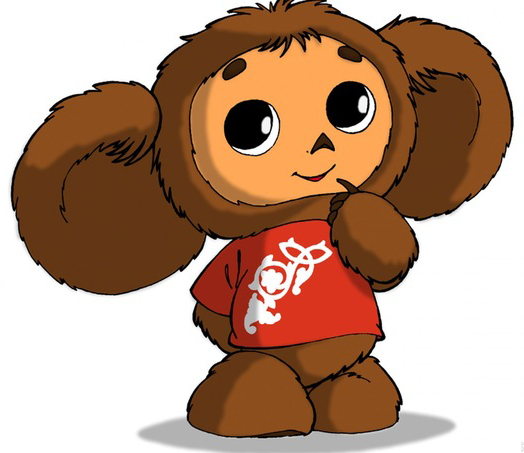 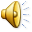 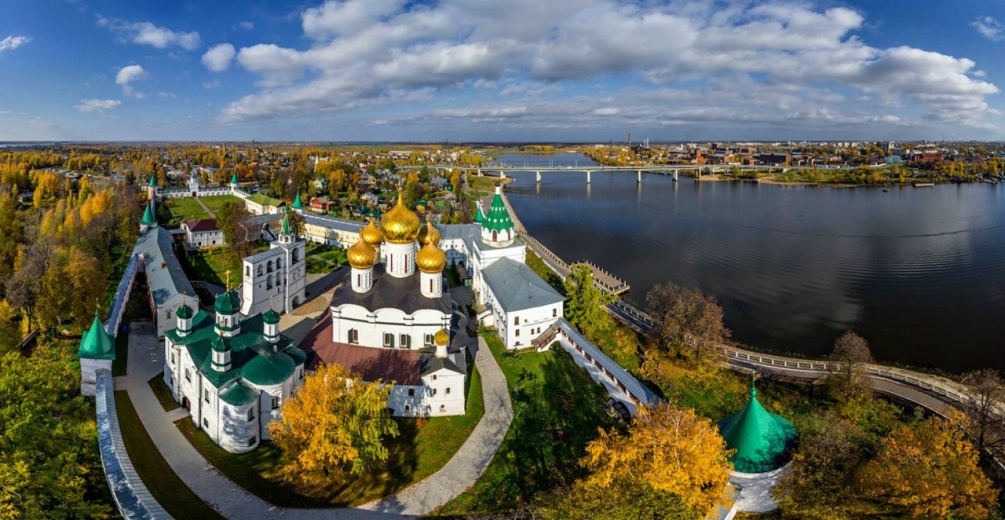 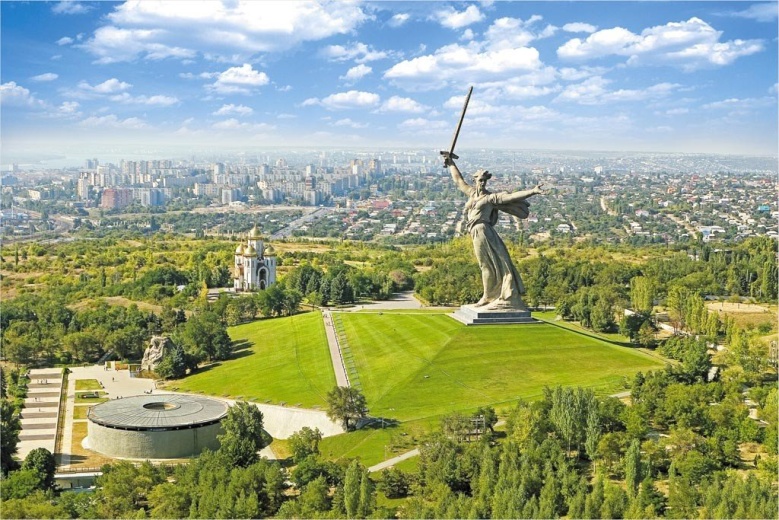 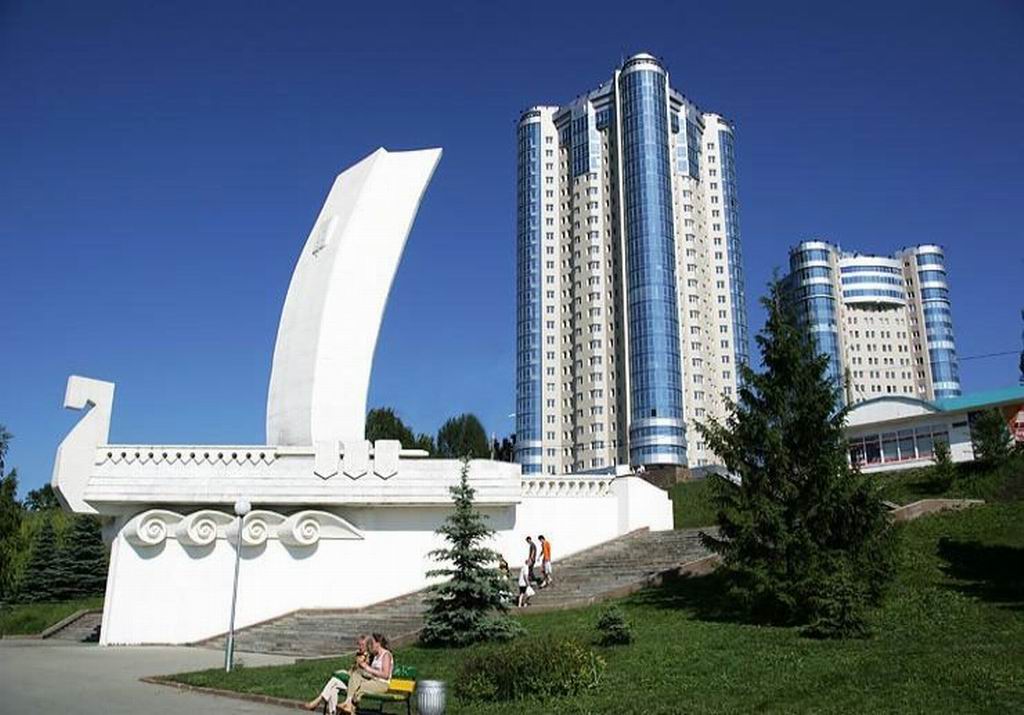 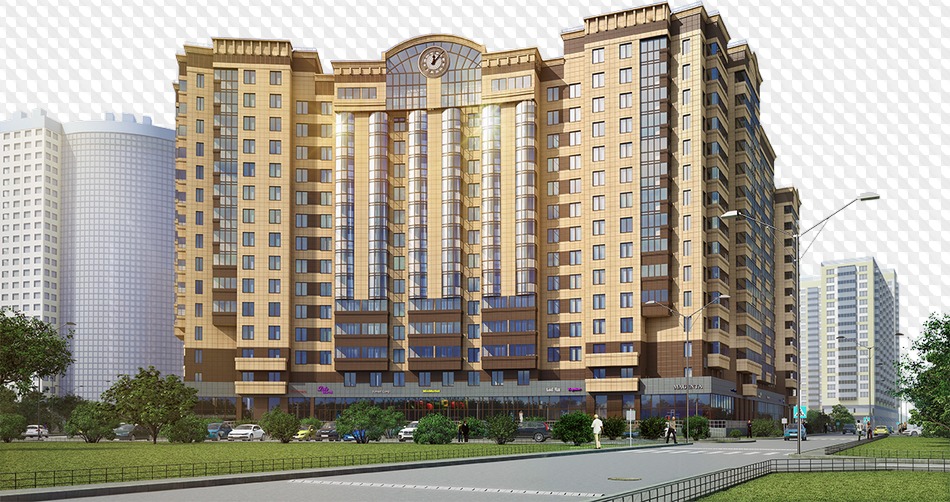 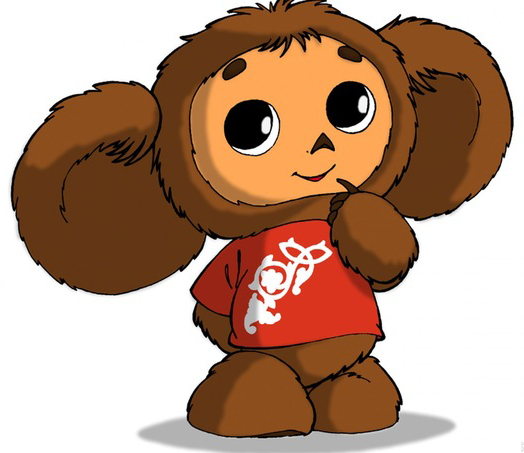 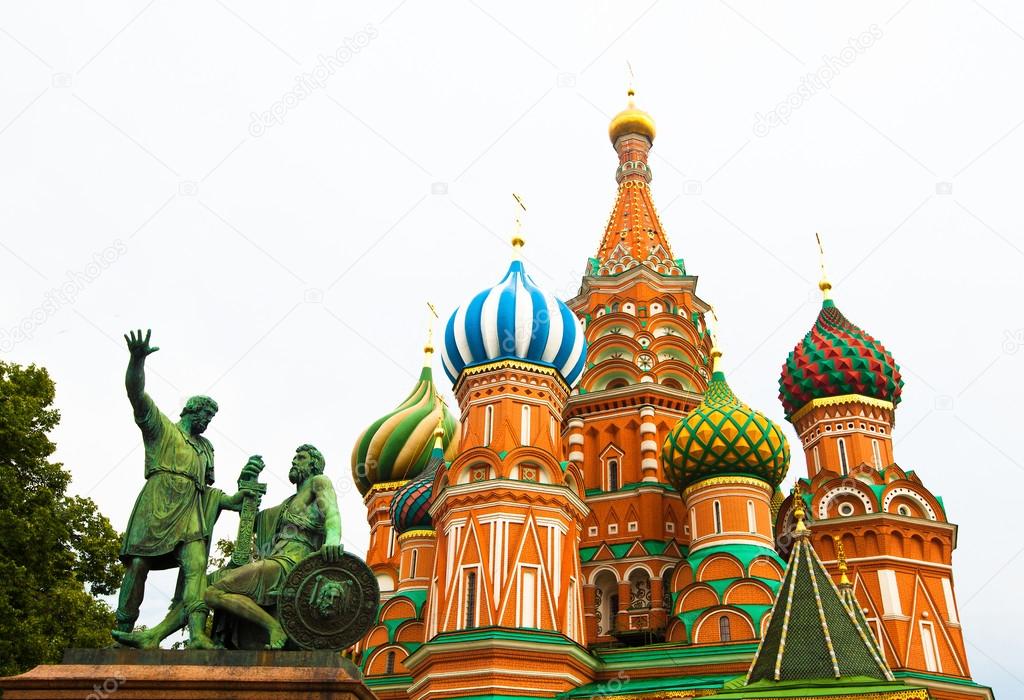 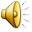 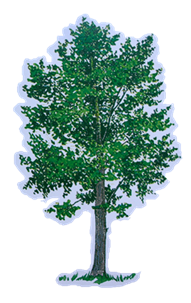 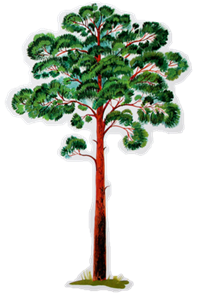 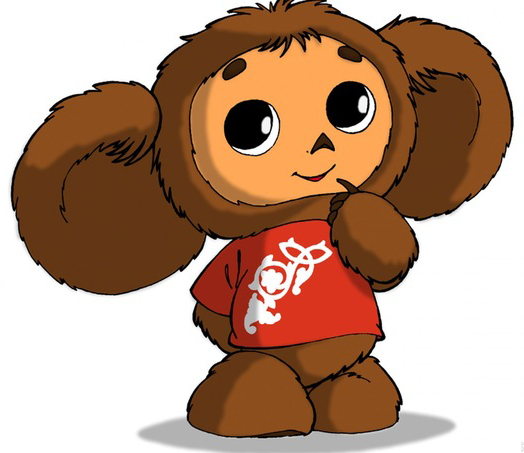 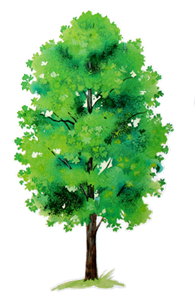 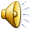 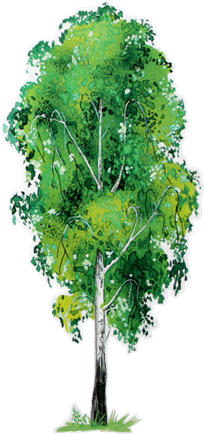 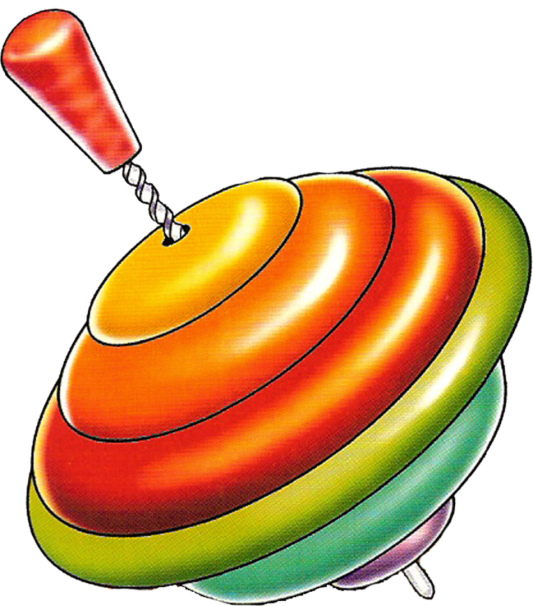 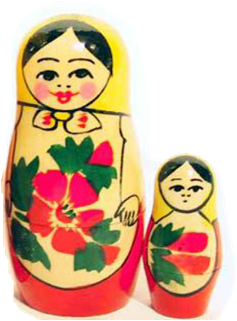 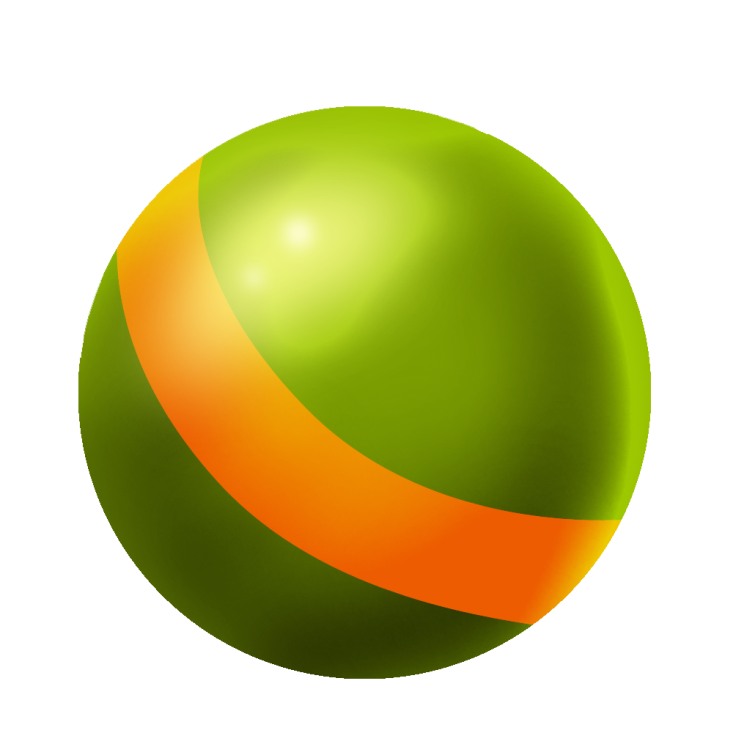 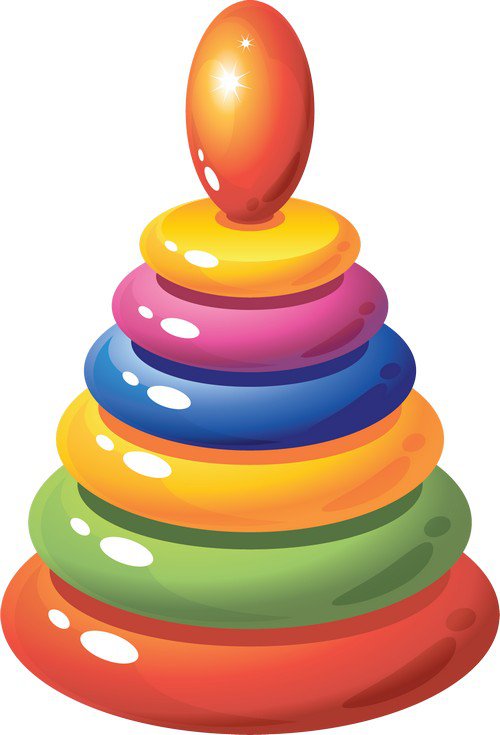 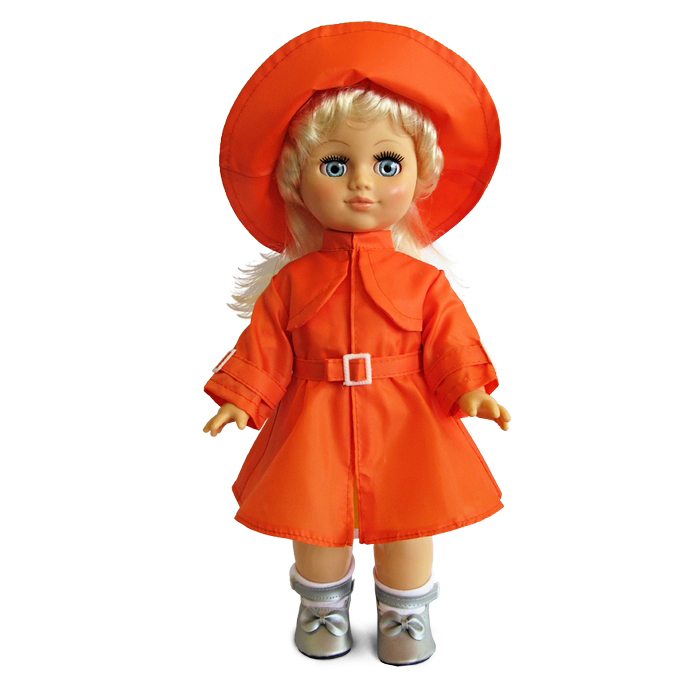 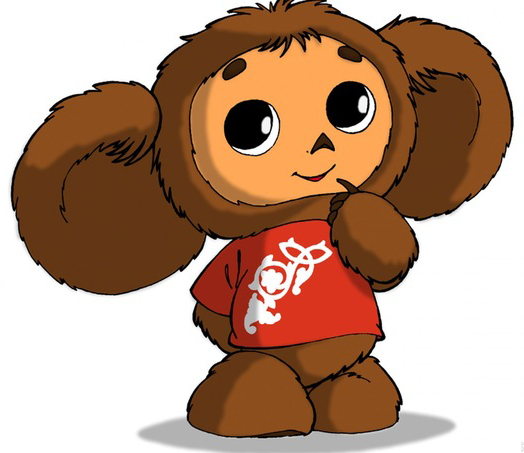 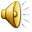 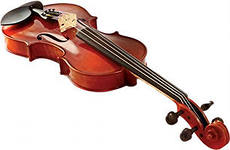 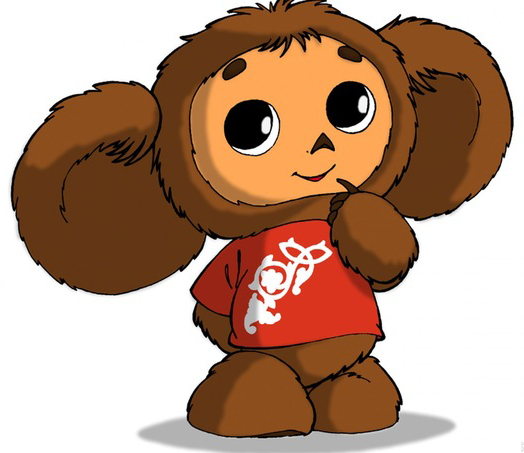 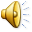 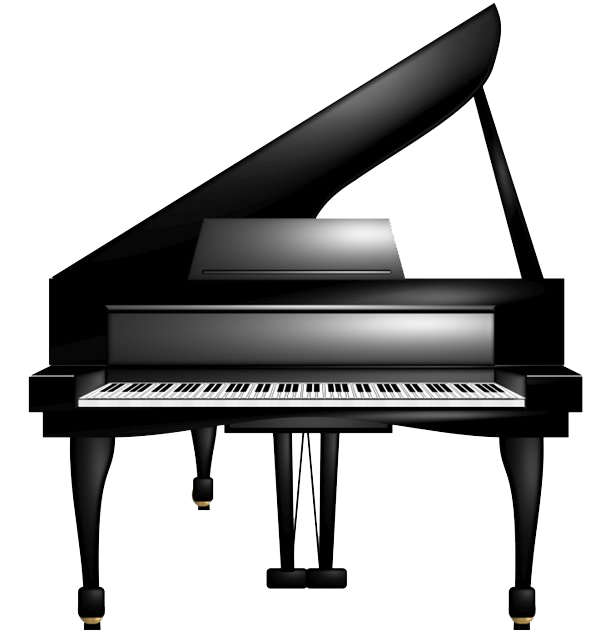 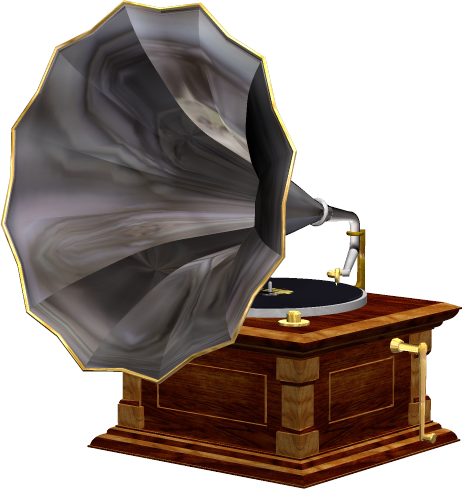 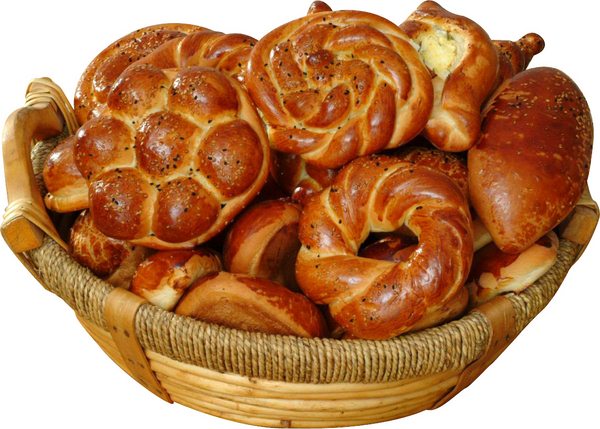 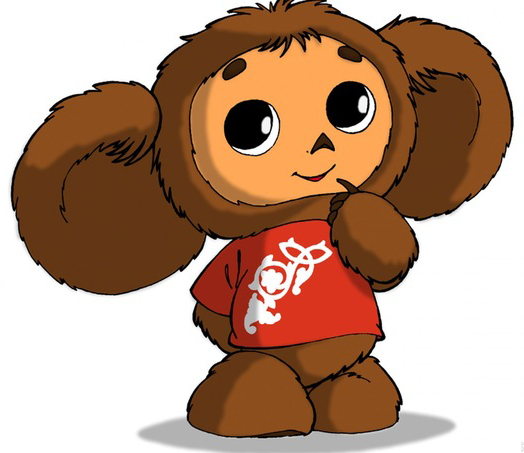 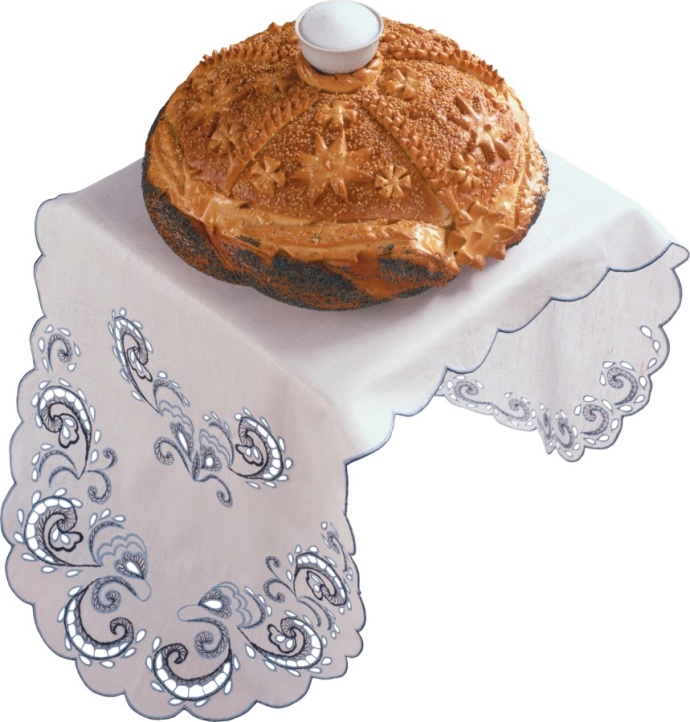 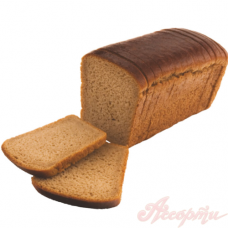 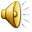 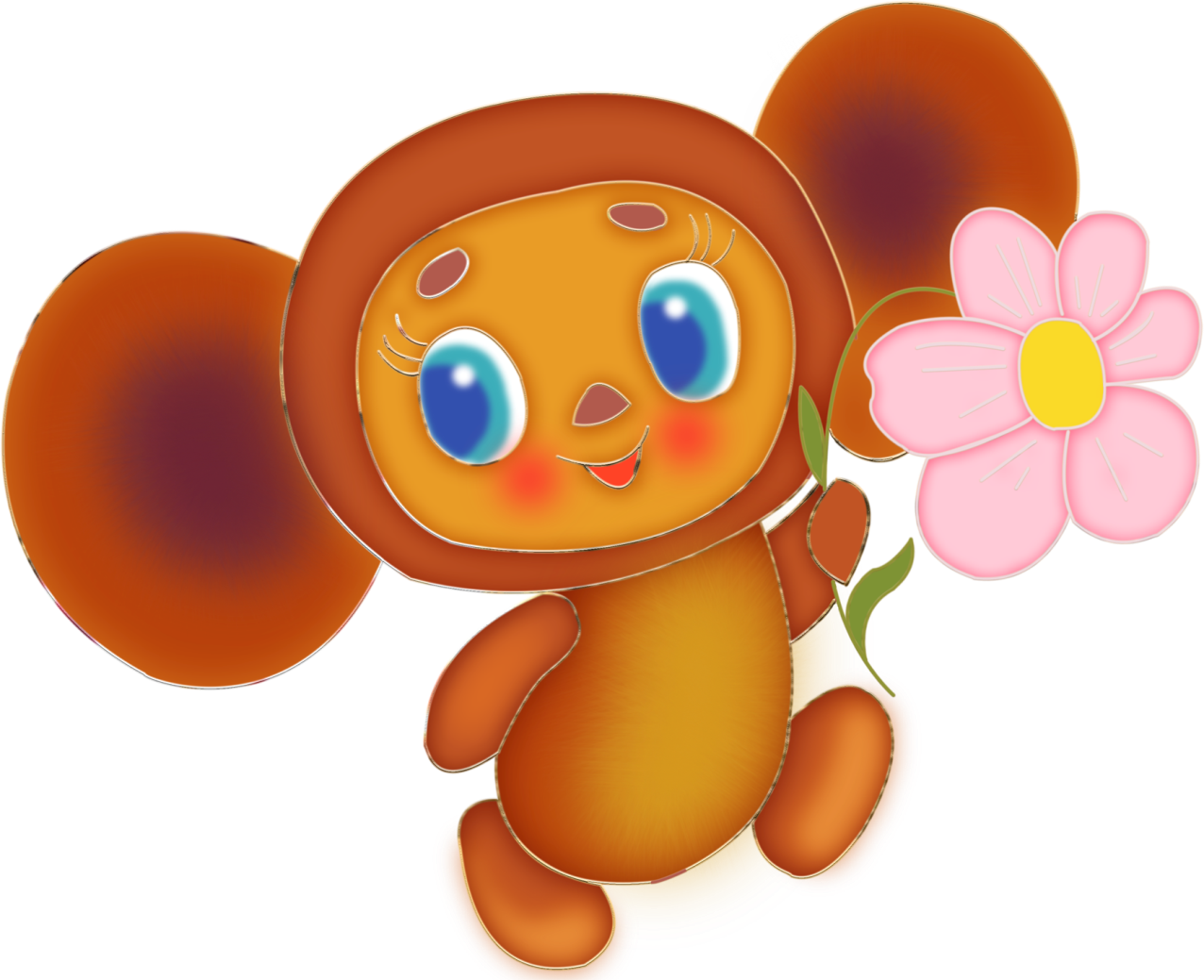 Ты молодец!
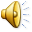